מדעי הרפואה:ניתוח אותות ומערכות ב274166
מערכות דינמיות – הרצאה             מס' 3
1/4/2020
הפוכה
נושאים שנלמדו בבית
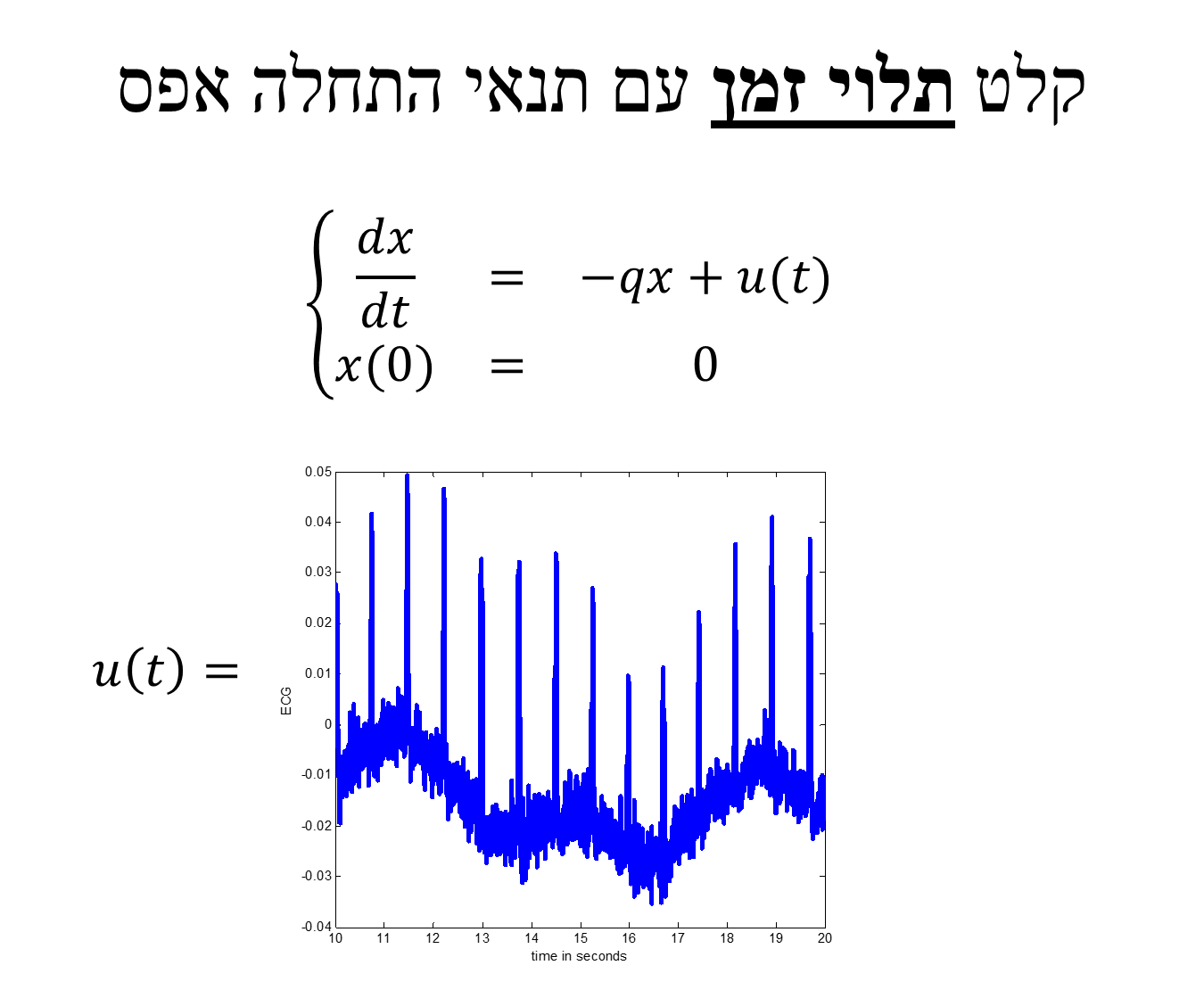 נושאים שנלמדו בבית
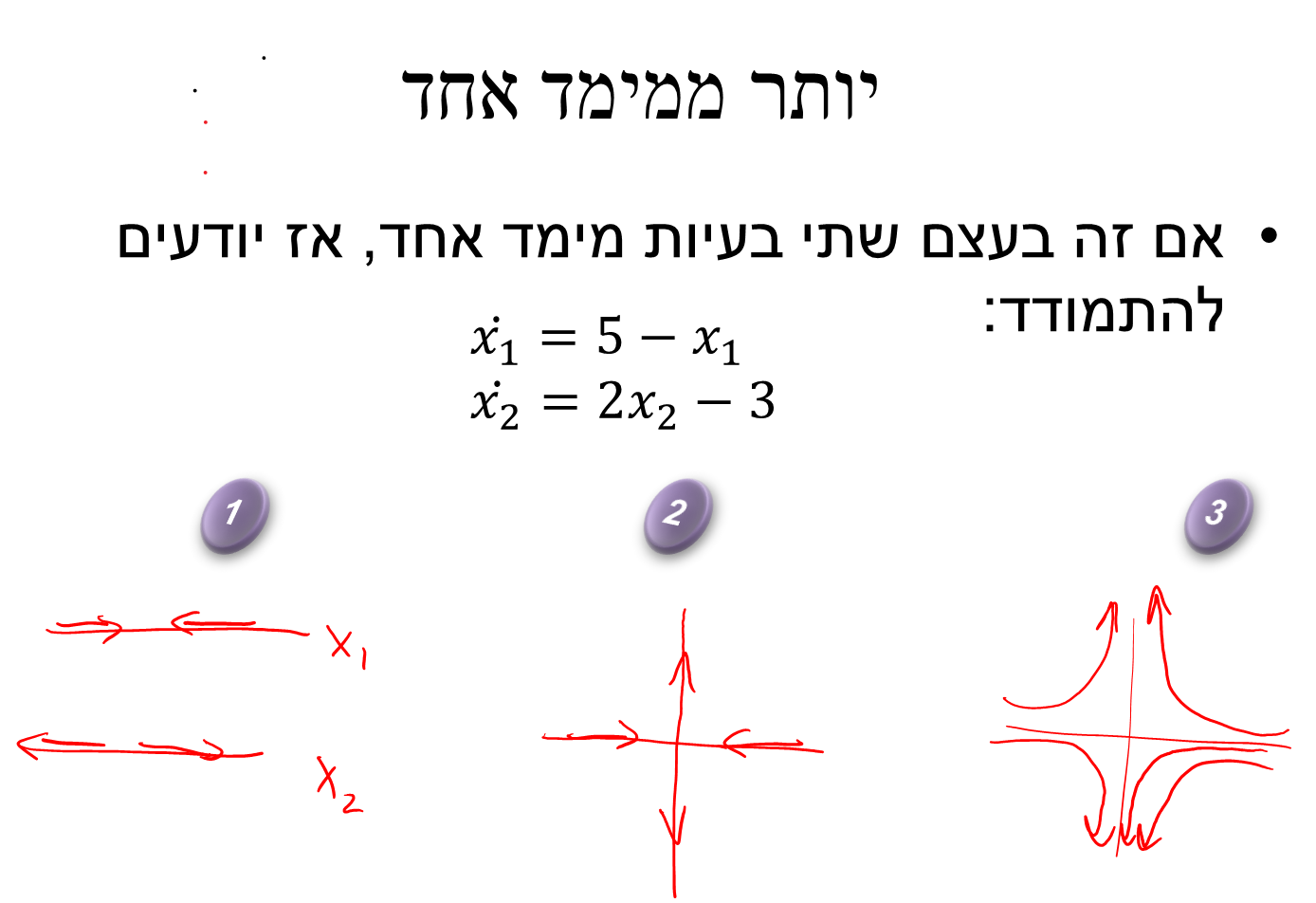 שאלות הבנה
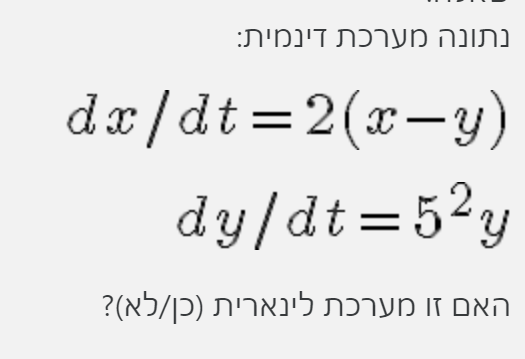 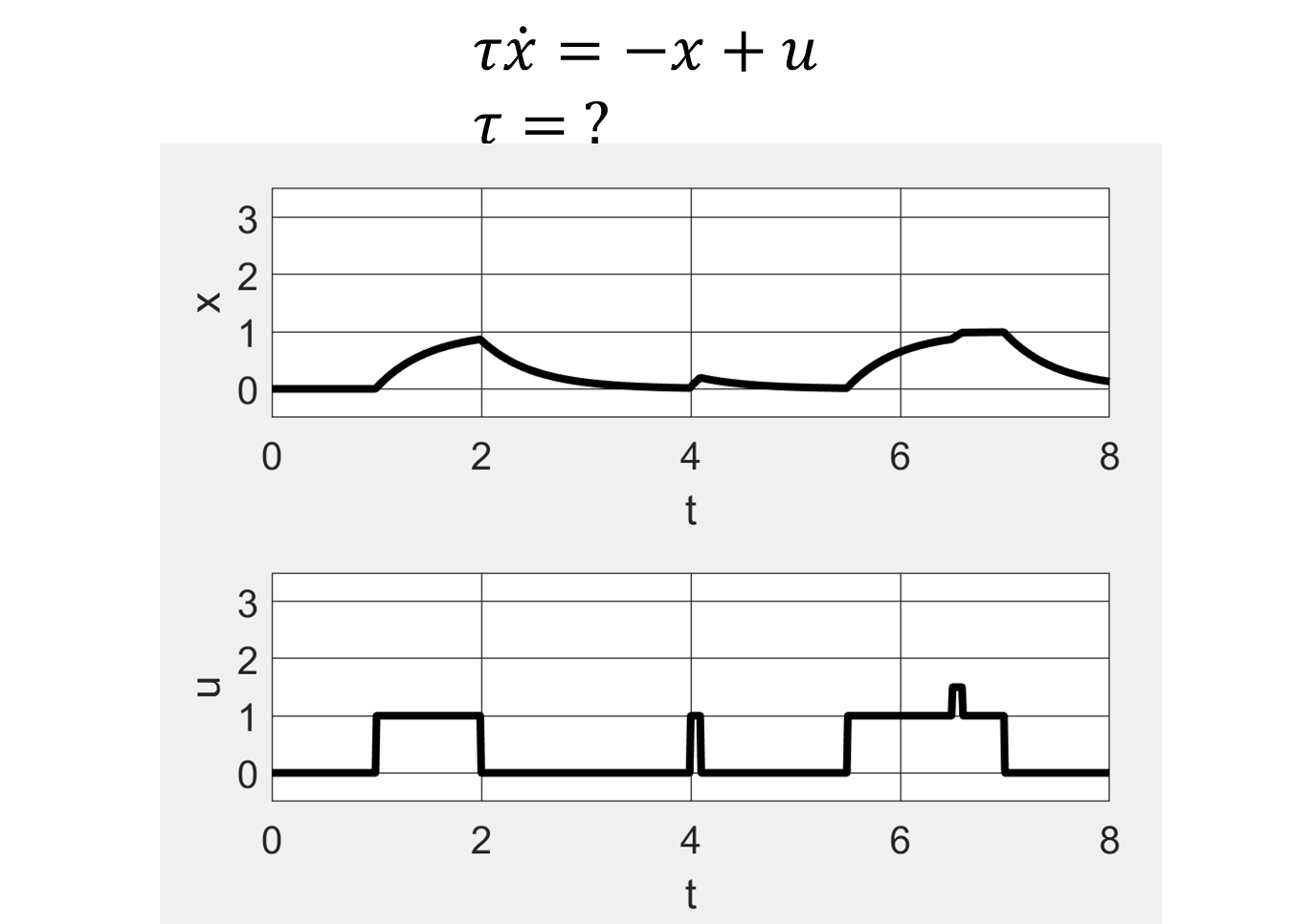 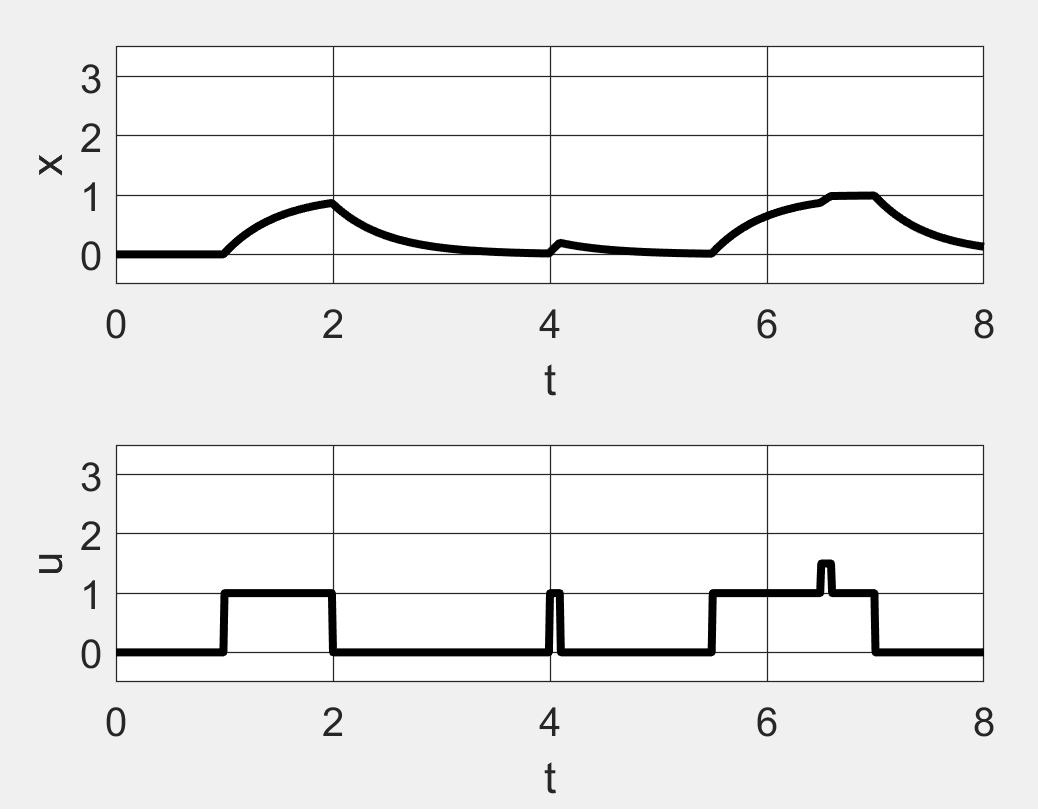 שאלת הבנה
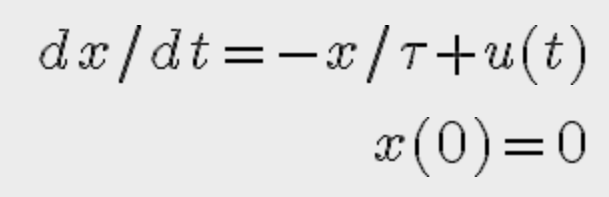 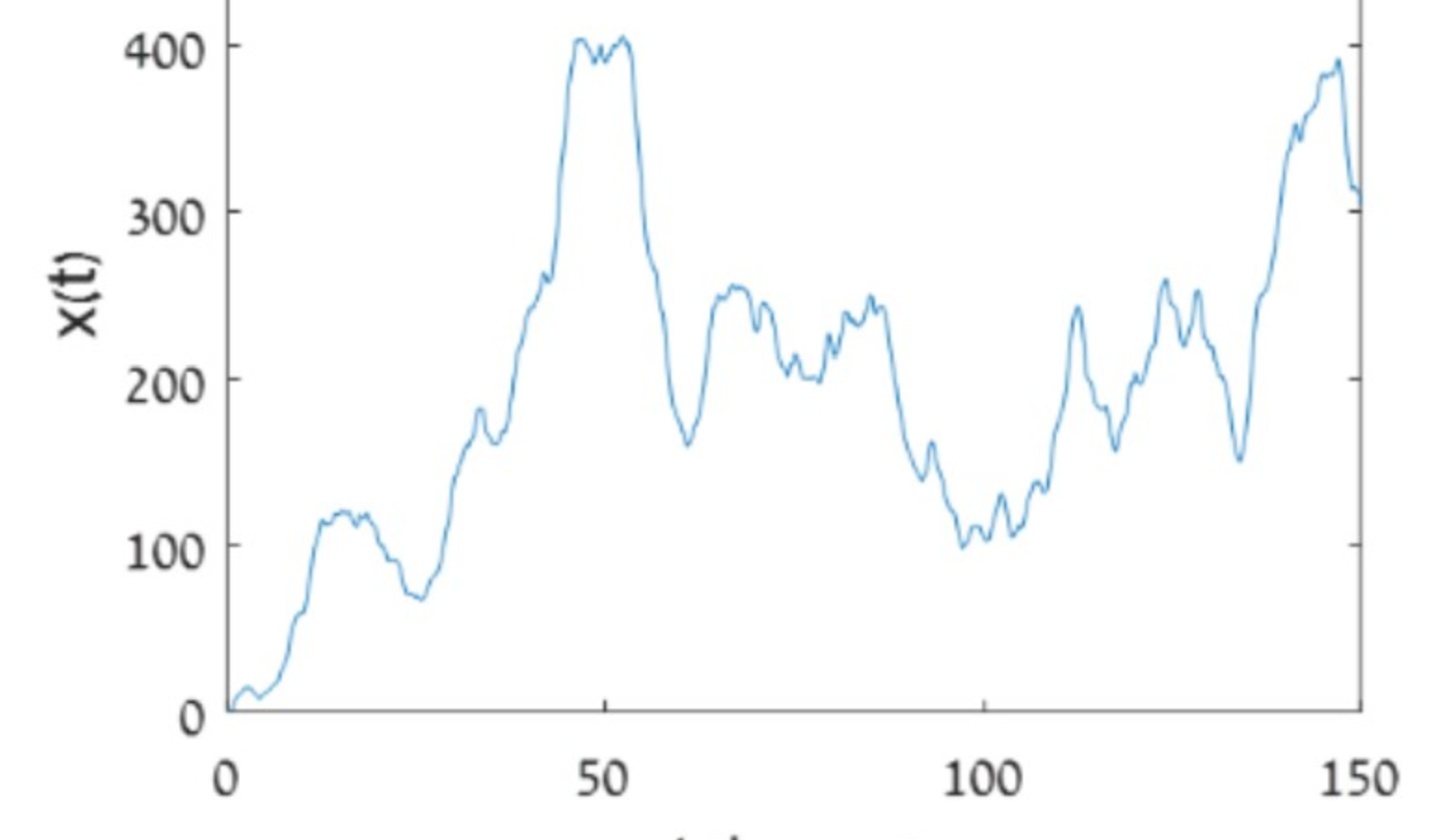 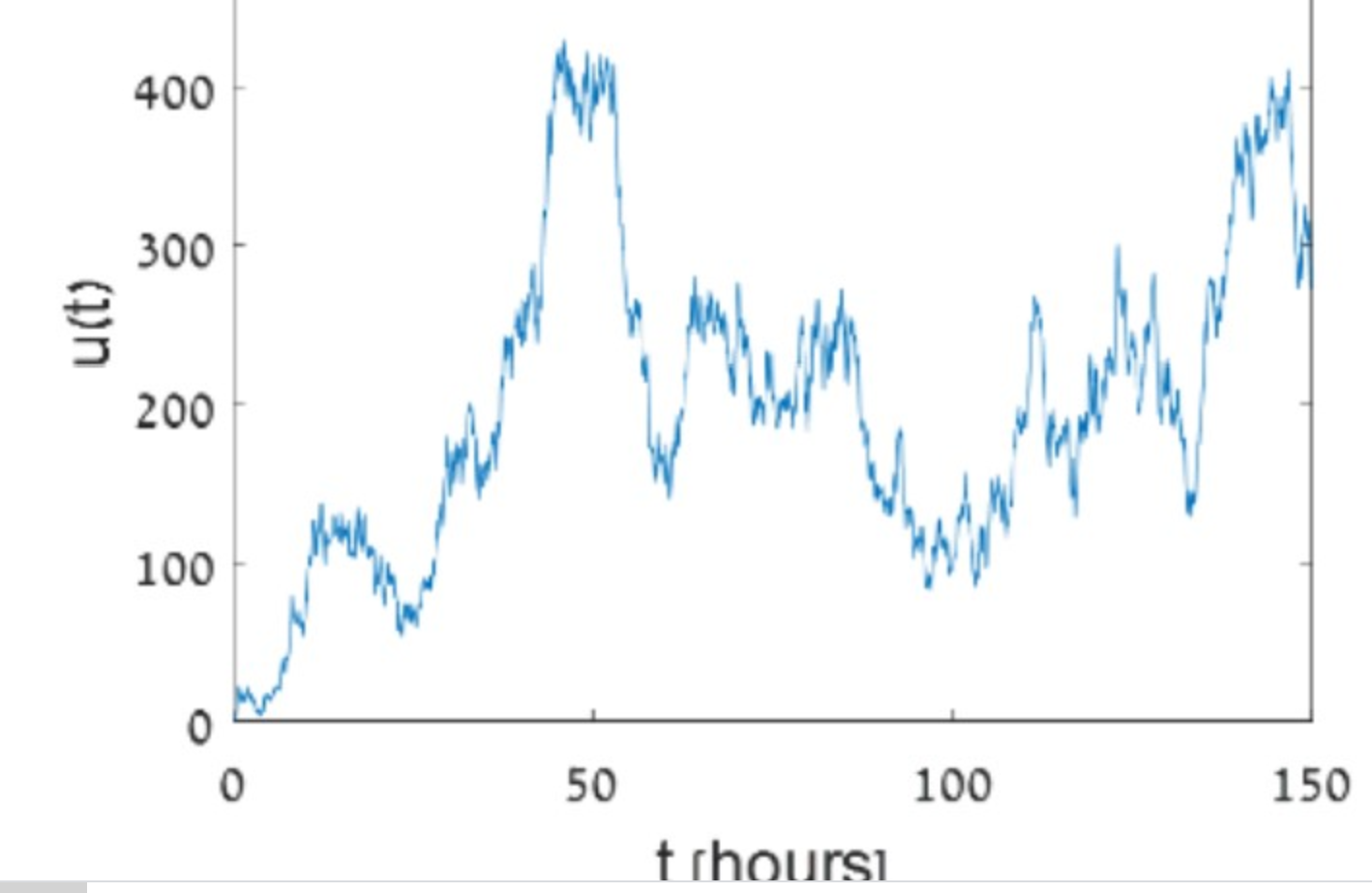 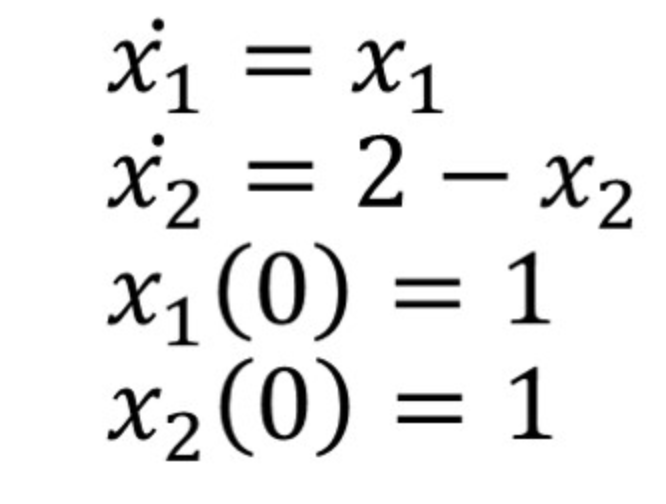 מרחב הפאזה